SURGICAL ANATOMY & APPROACHES TO BRAINSTEM GLIOMA
Introduction
Brainstem comprises of-
 Midbrain (Mesencephalon),
 Pons and 
 Medulla
Highly complex neural structure both anatomically and functionally
Cranial nerve nuclei and numerous fascicles and pathways as well as reticular formation- all playing important roles in securing normal central nervous function and regulation of bodily homeostasis
Historical considerations
Because of its difficult access and functional importance, in the past, the brainstem was seldom explored by neurosurgeons, with its injury often conducive to deep coma
For many years, a tumor growing inside the brainstem was considered malignant in itself and managed empirically as a homogeneous group with radiation therapy as well as adjunctive chemotherapy
Historical considerations
Bailey et al (1939)- ‘BSG are a hopeless problem for treatment’
Dandy (1962)- ‘ There is little indication for attempting any enucleation of the tumour in this region
Baker (1964)- published a series of pts with ‘subependymal gliomas’
Pool(1968)- operated BSG , some of them having a long-term survival
Historical considerations
Gradual advancement in  microsurgical technique, sophisticated imaging technology, most importantly availability of MRI 
Identification of subcategories of tumours which appear to have low- grade pathologies and offer a better prognosis
Different series on BSG since then
Brainstem glioma(BSG)-Epidemiology
Approx. 1 % of all primary brain tumours, 10-20% of pediatric brain tumours
75% occur in children, 25 % in adults
Median age at presentation-6.5 yrs, adults- 3rd -4th decade
M=F
Approx. 75% diffuse, 25 % focal
Most focal tumours occur in midbrain
Pontine tumours are usually diffuse and high grade
BSG- Pathogenesis
Molecular biology-
Mutation of p53, a tumour suppressor gene
Amplification of mutated EGFR gene
Trisomy 1q, deletion of chr 19
NF – I -
More indolent course
Imaging
CT-
Diffuse - hypodense lesion on NCCT that enlarge the pons
      (diffuse pontine hypertrophy) and displace IVth ventricle posteriorly, inhomogenous post-contrast enhancement
Imaging
CT-
Focal midbrain tumours( tectal plate glioma) may not be seen on NC + CECT head , leading to a false diagnosis of late onset aqueductal stenosis
MRI is an accurate and noninvasive method of diagnosis that can be indicated in all cases of late onset hydrocephalus and aqueductal obstruction, especially in adults.
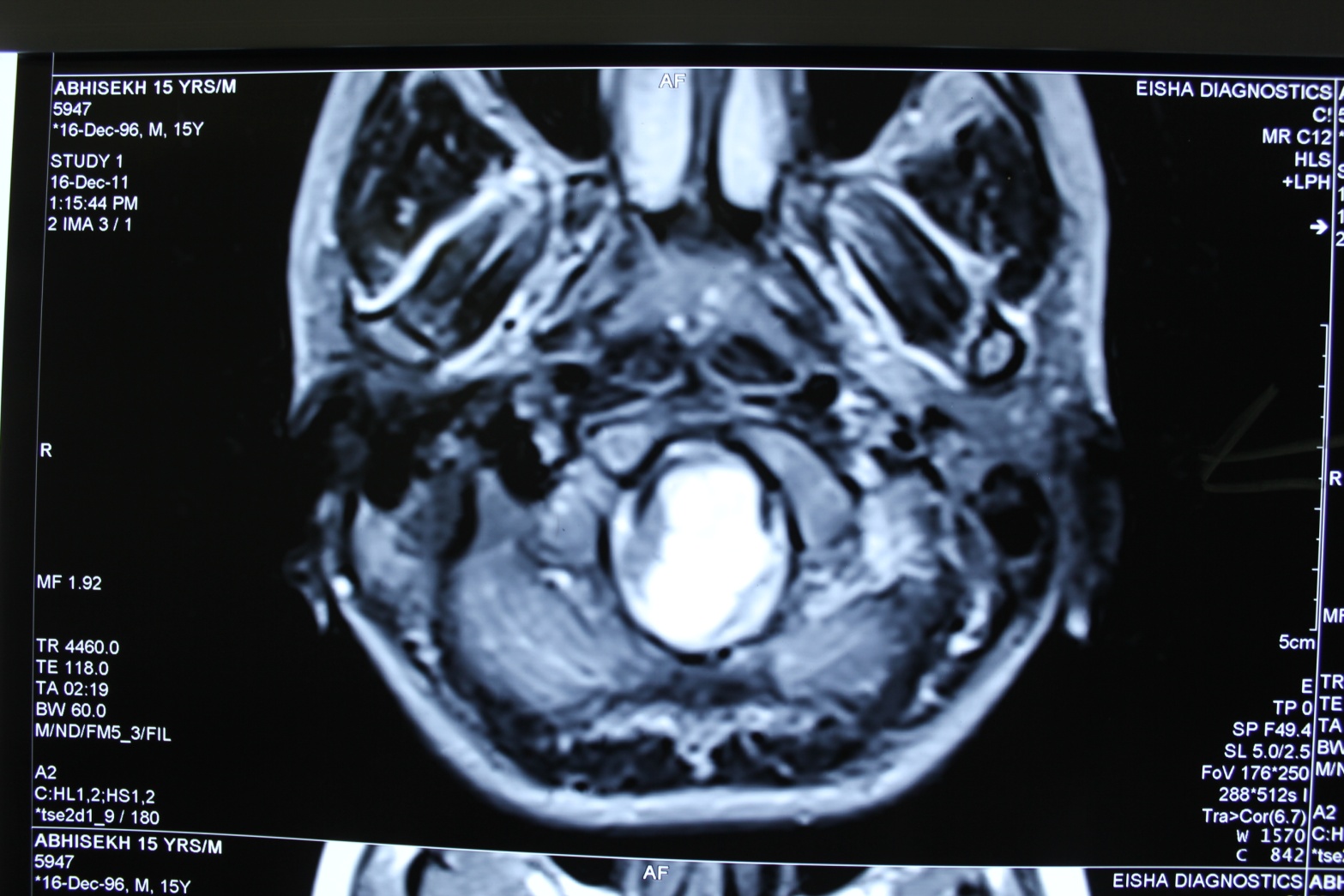 Imaging
MRI-
Imaging modality of choice
Precise localization
Together with clinical picture, suggest the microscopic pathology of tumour, with a relatively high degree of probabaility
Imaging
MRI-
Diffuse BSG- 
Hypo on T1, hyper on T2, with hyperintensity extending into adjacent midbrain/medulla, inhomogenous contrast enhancement within or around the tumour
Contrast enhancement in only 1/3rd cases
No significant difference in prognosis with/without contrast enhancement
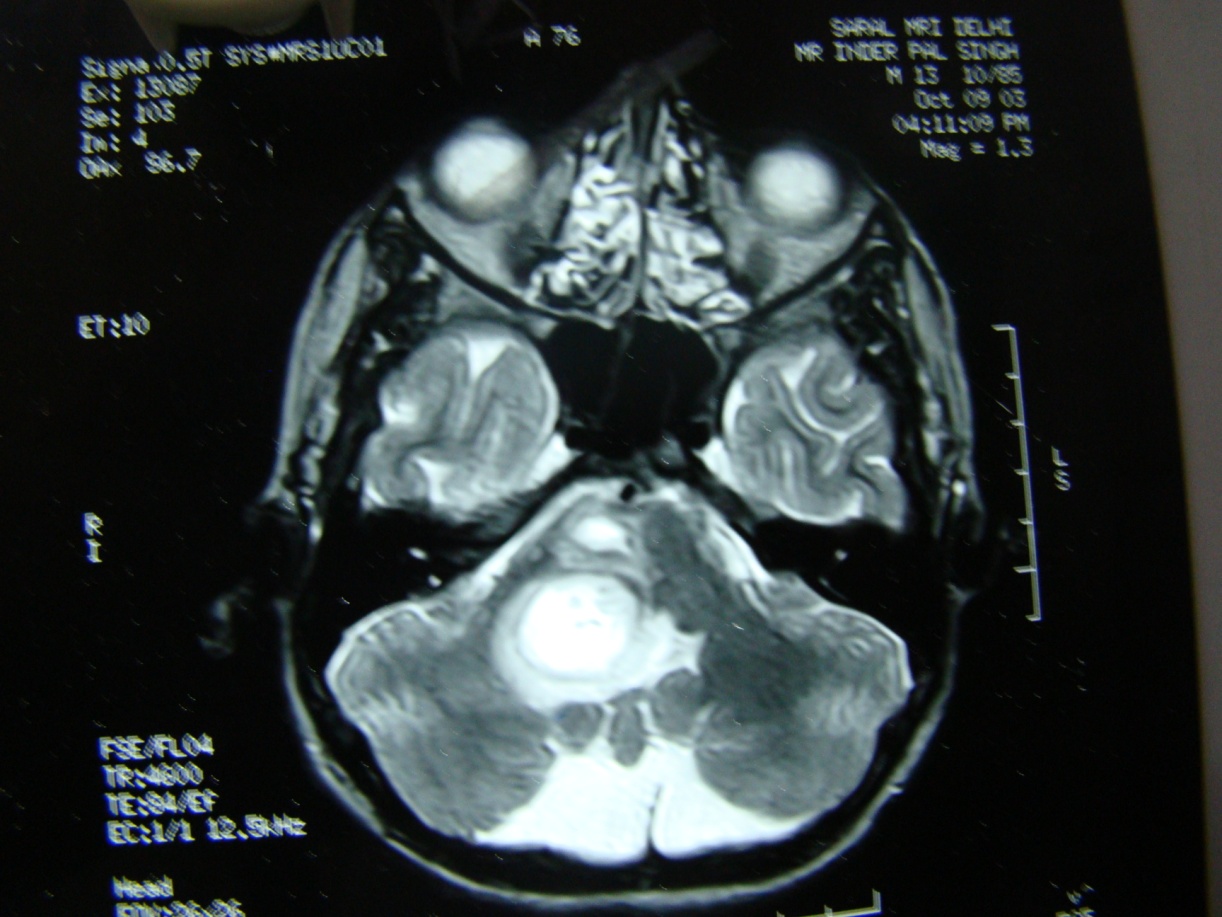 Imaging
MRI-
Focal BSG-
Well circumscribed,of limited size, may be partially cystic, without associated oedema/infiltration
Midbrain >Medulla>Pons
Hypo on T1, hyper on T2, nidus of focal enhancement
Usually pilocytic astrocytomas
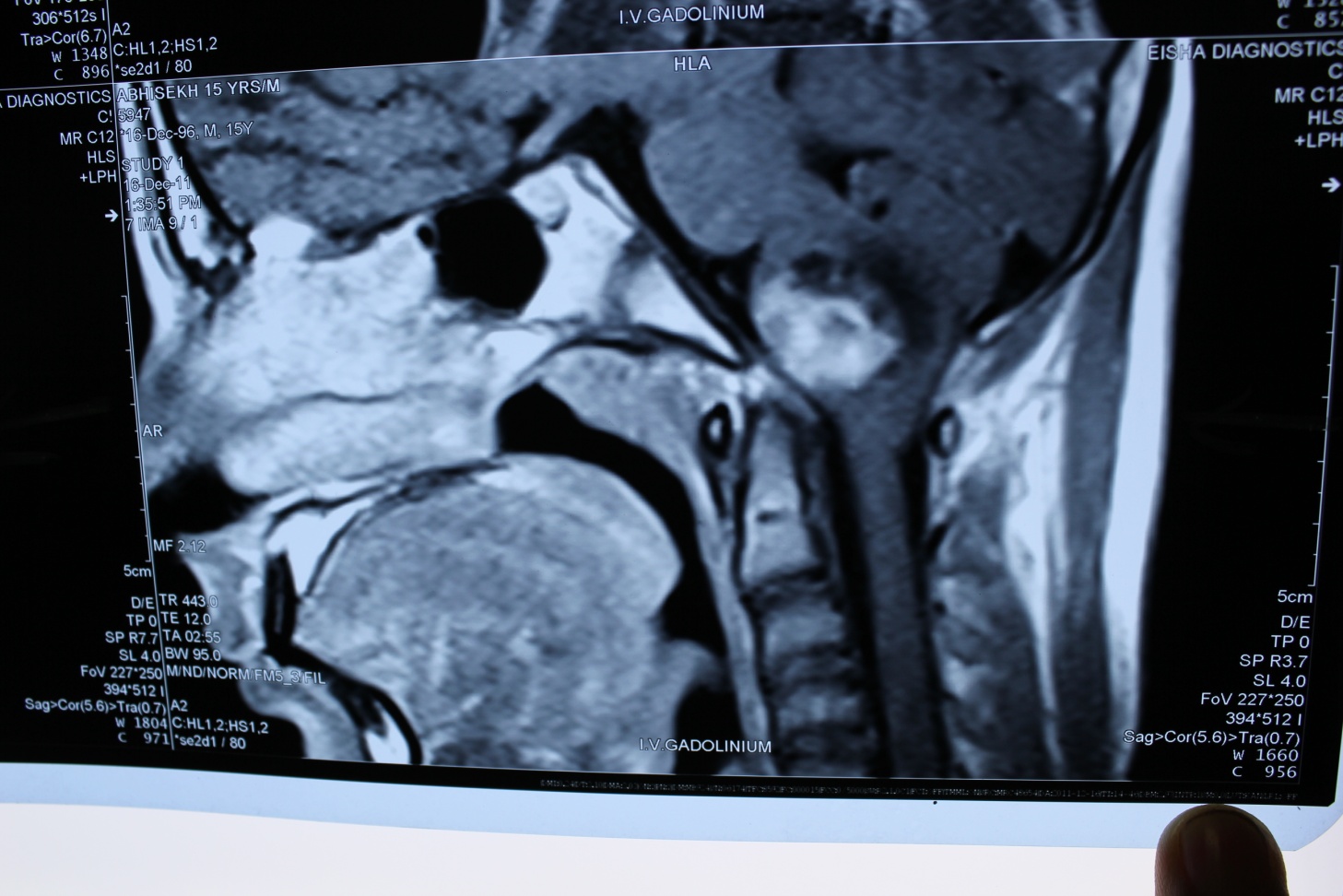 Imaging
MRI-
Dorsally exophytic BSG-
Intra-IVth ventricular 
Resemble vermian astrocytoma with involvement of IVth ventricular floor
Practical decisions regarding treatment of BSG
MRI brain
Diffuse lesion,
(Usually pontine, high grade,
clinically aggressive)
Lesion not diffuse on MRI
No need of biopsy
Steroids, CSF diversion if needed
Regardless of location, 
have a significant probability
 of being low grade
DIRECT RT+CT
Practical decisions regarding treatment of BSG
Lesion not diffuse on MRI
Focal 
medullary
Cervico-
medullary
Focal midbrain,
Tectal plate
Cystic
Dorsally exophytic
Usually low grade,
Astrocytoma & 
ganglioglioma
ETV ± Biopsy
Upto 50% low 
grade 
 astrocytoma
Usually
 pilocytic astrocytoma
Usually low grade,
astrocytoma
Cyst decompression 
With radical excision 
of nodule
Surgical excision
flush with IV th 
ventricular floor
Surgery may 
be considered
weighing the risks
Radical surgery
Periodic followup
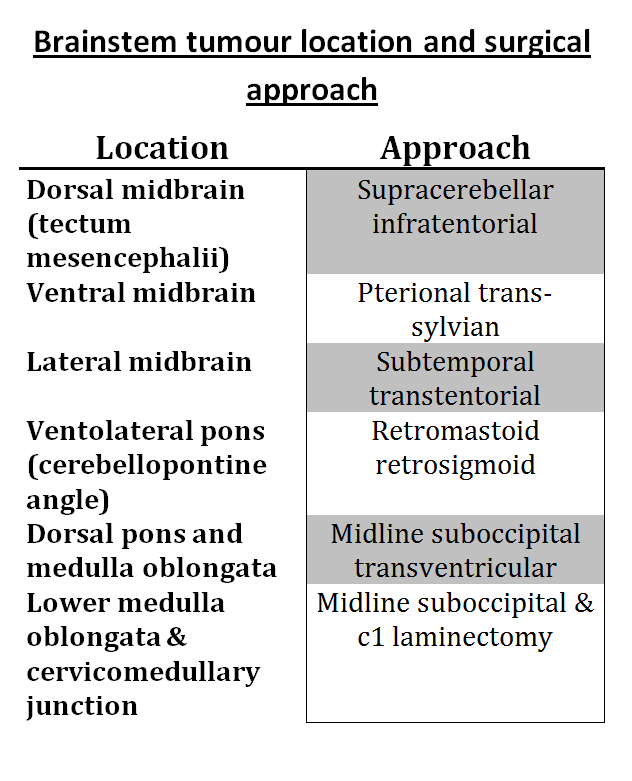 Intraoperative monitoring
Cranial nerves-
EMG monitoring – III,IV,V,VI,VII, IX,X,XI,XII
BAEP
SSEP and MEP
Anaesthesia for brainstem surgery
Multimodal monitoring – SpO2 & EtCO2 monitoring, CVP line, arterial  line, trans-esophageal echocardiography,
     etc.
Anaesthesia for brainstem surgery
During brain stem surgery, traction of cranial nerves and stimulation of nuclei and connecting pathways may cause severe alterations in blood pressure and heart rate, sudden respiratory drive despite the surgical level of anesthesia.
Extreme bradycardia and ventricular arrhythmia can be life-threatening and must be treated promptly by immediate interruption of surgical stimulation before any pharmacological intervention
Surgical technique-
Almost all BSTs are dorsally located, therefore should be approached through posterior fossa
Position-prone(preferred)/sitting
Midline skin incision
Suboccipital craniotomy±cervical laminotomy 
Y –shaped dural opening
Surgical technique-
Vermis coagulated and split at appropriate level 
Cerebellum held to the sides using self- retaining retractors( * avoid excessive side retraction – pseudobulbar palsy )
IVth ventricle approached after division of medullary velum
Surgical technique-
Pontine - bulge in IVth ventricular floor
Medullary- medulla will be ballooned
Midbrain - precentral cerebellar vein and arachnoid over vein of galen complex may need to be divided
Safe entry zones to brainstem - Rationale
The brain stem is densely composed of important neural structures such as nuclei and neural tracts
Causes of morbidity following brainstem surgery-
Direct damage during removal of the lesion, 
Selection of an entry route into the brain stem, and
The direction of brain stem retraction
In most cases, the optimal surgical route can be established by use of the 2-point method, in which an imaginary line drawn from the center of the lesion to the point nearest the surface of the brain defines the least disruptive approach
Where critical neural structures are sparse and no perforating arteries are present.
Safe entry zones to brainstem
Suprafacial triangle-
MLF medially,
VII nerve caudally
SCP & ICP laterally
The brain stem can be retracted either laterally or rostrally with relative safety
Kyoshima K,Kobayashi S et al.A study of safe entry zones via the floor of the fourth ventricle for brain-stem lesions. 
Report of three cases. JNS 1993
Safe entry zones to brainstem
Infrafacial triangle
MLF medially,
Striae medullares caudally,
Facial nerve laterally
The brain stem can be retracted only laterally
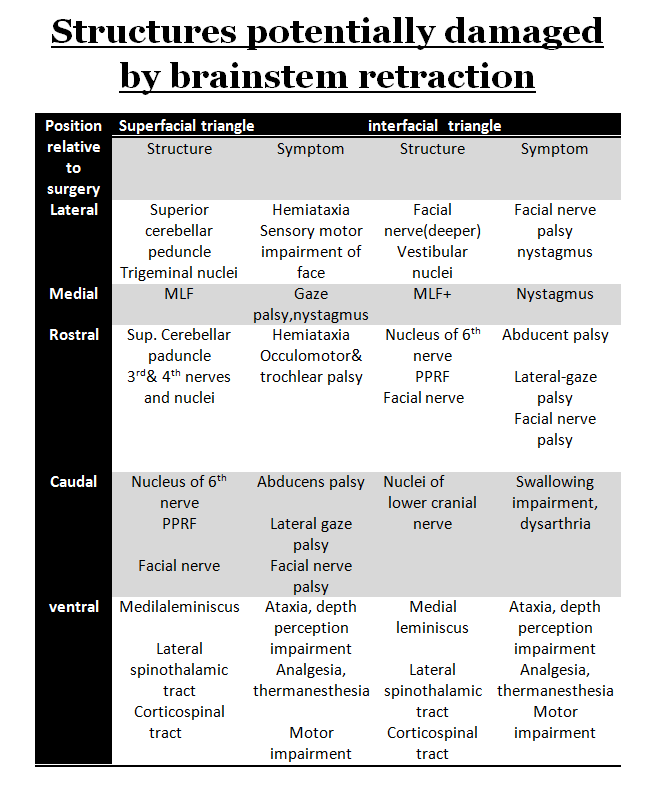 Safe entry zones to brainstem- Anterolateral aspect
Midbrain- lateral mesencephalic sulcus
Pons- peritrigeminal area
Medulla- retro-olivary sulcus
Recalde R. 
MICROSURGICAL ANATOMY OF THE SAFE ENTRY
ZONES ON THE ANTEROLATERAL BRAINSTEM
RELATED TO SURGICAL APPROACHES TO
CAVERNOUS MALFORMATIONS.
Neurosurgery, 2008.
Tumour decompression
Conventional suction technique frequently causes brainstem dysfunction manifested by bradycardia & arrhythmia
CUSA causes movement of adjacent structures only within 1mm of vibrating tip, allowing for extensive and quick dissection adjacent to or within the substance of brainstem
Surgical technique- Focal tumour
Essential that rostral & caudal pole of the tumor be completely exposed
Incise the lower vermis to obtain adequate separation of tonsils to view the entire posterior surface of IVth ventricle
Important to view the median raphe, calamus scriptorius and the obex
Surgical technique- Focal tumour
Incision at an area where tumor is most superficial 
It also must be away from the midline and at least 1.5cm rostral to the obex- avoids injury to cranial nerve nuclei X-XII
Incision <1cm
Surgical technique- Focal tumour
Use of plated bayonet(very small plates at the tip) as ‘microretractor’
CUSA at a low setting
Careful identification of white matter interface 
Minimal manipulation of adjacent normal tissue
Surgical technique- Cervicomedullary tumour
Suboccipital craniotomy + osteoplastic laminotomy
Expose both rostral and caudal extent of the tumor.
USG guidance to know extent of tumor prior to opening the dura  - entire tumor should be within the confines of the operative exposure
Surgical technique- Cervicomedullary tumour
The rostral end of a benign cervicomedullary tumor invariably expands posteriorly at the obex
Tumor is,in fact, displacing the medulla rostrally rather than extending into it.
This explains why these tumor present with cervical myelopathy rather than LCN dysfunction 
Conceptually, these tumor should be regarded as ‘ intramedullary spinal cord tumours’
Surgical technique- Cervicomedullary tumour
Midline myelotomy
‘True’ midline to be identified
Identify DREZ bilaterally
If tm is solid-cystic, myelotomy to be palced first at tumor-cyst junction→cyst removed prior to tumor excision.
If tumor is non-cystic, myelotomy where tumor is most voluminous & closest to the pial surface.
Surgical technique- Cervicomedullary tumour
Myelotomy to be terminated 1 cm proximal to the caudal pole of the tumor→tumor is least voluminous here, removed by gradual upward dissection
At the rostral pole,tumor invariably subpial and bulging posteriorly at the obex
Surgical technique- Cervicomedullary tumour
USG to guide the extent of tumor excision- to confirm bulk of tumour is removed
Don’t chase small questionable fragments
If deterioration of SSEP/MEP during the procedure, interrupt the dissection and move to another area
Surgical technique- Cystic tumour
Bulge into the IVth ventricle
“Collapse” of the cyst cavity and surrounding neural tissue following cyst evacuation → difficulty in identifying the solid nodule
‘Hand-held’ retractor compared to fixed
Avoid frequent manipulation of retractor
Use of LASER
Surgical technique- Dorsally exophytic tumour
Mostly benign, arising from subependymal tissue and grow posteriorly in the area of ‘least resistance’-through the floor of IVth ventricle
Major technical complication-injury to neural structures immediately below the ependymal lining
Surgical technique- Dorsally exophytic tumour
Remove tumor “flush” with the floor of IVth ventricle.
Do not pursue tumour inside the brainstem.
Low grade astrocytoma, ganglioglioma.
Facial colliculus injury.
Complication avoidance & management– Cervicomedullary tumour surgery
Complication avoidance & management – Cervicomedullary tumour surgery
Complication avoidance & management – Focal BSG surgery
Complication avoidance & management – Focal BSG surgery
Complication avoidance & management – Cystic BSG surgery
Complication avoidance & management – Dorsally exophytic BSG surgery
Peri-operative care
Perioperative steroids( methylprednisolone)
Elective ventilation for at least 48 hours
Mechanical ventilation till recovery of ventilation & normal cough reflex
LCN paresis- NG/feeding gastrostomy
V,VII nv paresis- temporary tarsorrhaphy
Good nursing care
Physiotherapy
Post-op brainstem injury mostly reversible if surgical technique is proper
Role of stereotactic biopsy
Diffuse glioma is an infiltrative, highly aggressive lesion which is always malignant regardless of the histology at the time of biopsy, associated with a very poor prognosis, MR appearance is reliable → No role of biopsy for these lesions (Epstein,McCleary,1986)
No role of open surgery/stereotactic biopsy in diffuse tumor because of typical MRI characteristics and clinical presentation ( Isamat, 1999)
Risks of biopsy far outweigh the remote possibility of diagnosing something other than a glioma
Role of stereotactic biopsy
Majority of focal, dorsally exophytic and cervicomedullary BSG are benign and resectable by direct surgery with low morbidity and good outcome
New york symposium on Brainstem surgery, 1996.
Epstein, Constantini ,Hoffman, A Bricolo
Role of stereotactic biopsy
Reserved to 
When the diagnosis is uncertain, to rule out inflammatory pathology like TB
Focal intrinsic endophytic lesion- well limited masses within the brainstem surrounded by neural tissue and therefore do not reach the surface
Role of GKRS
Yen CP, Sheehan J, Steiner M, Patterson G, Steiner L. 
Gamma knife surgery for focal brainstem gliomas.
J Neurosurg. 2007 Jan;106(1):8-17.
20 patients
10-18 Gy
Median follow up- 78 months
Tm disappeared in 4 pts, decreased in size in 12 pts
Minimal peri & post- procedural morbidity
Take home message
BSG are a heterogenous group of neoplasm
Importance of MRI in diagnosis and planning of treatment
Minimize complications by operating upon ‘benign’ lesions in the presence of minimal neurological dysfunction 
Knowledge of ‘safe entry zones’
Take home message
Diffuse tumor almost invariably malignant and should not be operated upon→ Direct RT + CT
Focal medullary tumor
Likely to be benign
Surgery associated with significant morbidity
If  laterally located & appears to be approachable with acceptable risks, resection is appropriate. If more centrally located→ Stereotactic biopsy + Irradiation
Role of primary radical excision still unclear
Take home message
Dorsally exophytic tumor- 
Likely to be benign
Radical excision
Do not enter brainstem
Cervicomedullary tumor-
Likely to be benign
Radical excision
Cystic tumor –
Radical excision
Focal pontine tumor-
Radical excision if tm is close to the surface
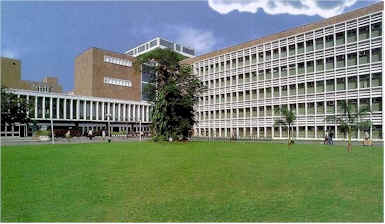 Thank you